Forecasting the Weather
Weather
The state of the atmosphere at a given time and place, with respect to variables such as temperature, moisture, wind  speed, and air pressure.
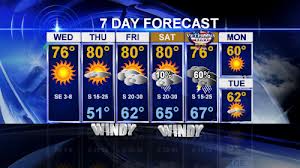 STATION MODEL
A station model is a small circle that shows the location of a weather station. The station model is surrounded by a set of symbols and numbers, which represent weather data.
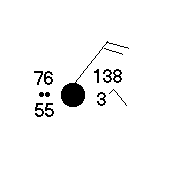 Key to Weather Map Symbols
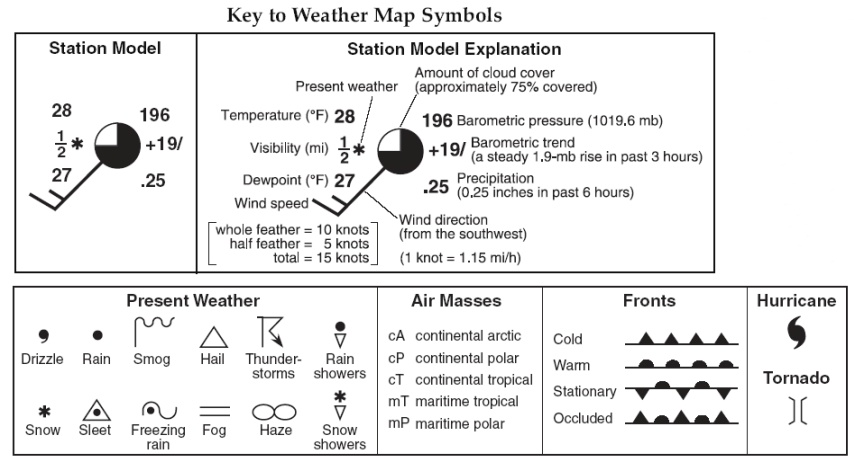 Temperature (F)
A. Temperature is measured in ⁰ F.
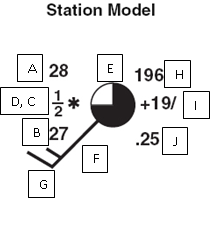 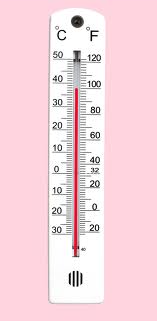 Dewpoint (F)
B. 	The dew point is the temperature to which a 	volume of humid air must be cooled for 	water vapor to change into liquid water.
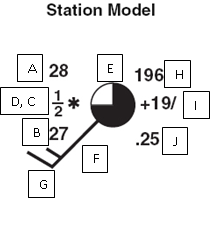 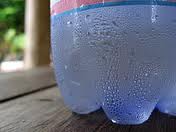 Present Weather
C. 	The present weather symbol shows the 	current weather which normally is 	obstructing the visibility at the time of 	observation.
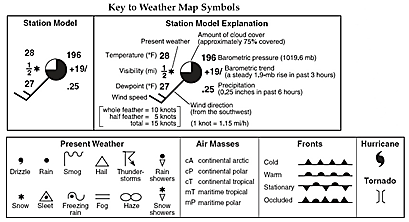 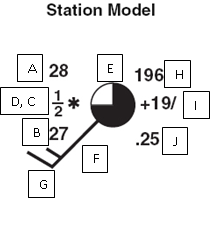 Visibility in Miles
D.	The visibility itself is shown as a number, in 	the unit of miles in the United States. 		It describes how far the observer can 	see at that time.
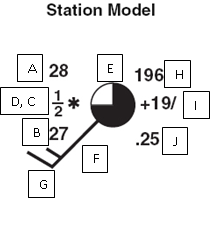 Cloud Cover
E. If the circle is completely filled in, it is overcast.   If conditions are completely clear, the circle is empty. If conditions are partly cloudy, the circle  is partially filled in.
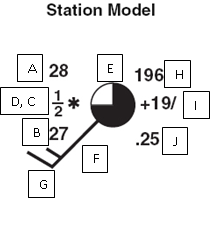 Wind Direction
F.	Winds are shown as blowing from the 	direction that the tail is drawn. Measured in 	knots.
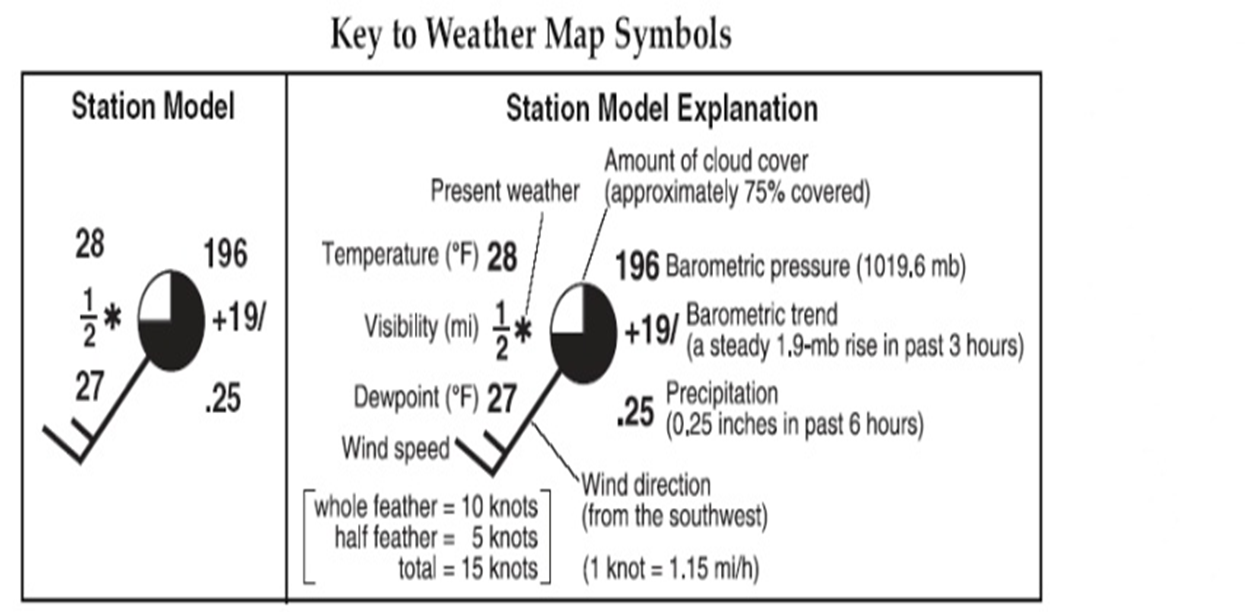 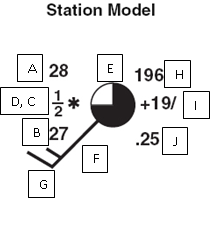 Wind Speed
G. 	The wind barb shows the speed using 	"flags" on the end.
	* Each half of a flag depicts five knots
	* Each full flag depicts 10 knots
	* Each pennant (filled triangle) depicts 50 knots.
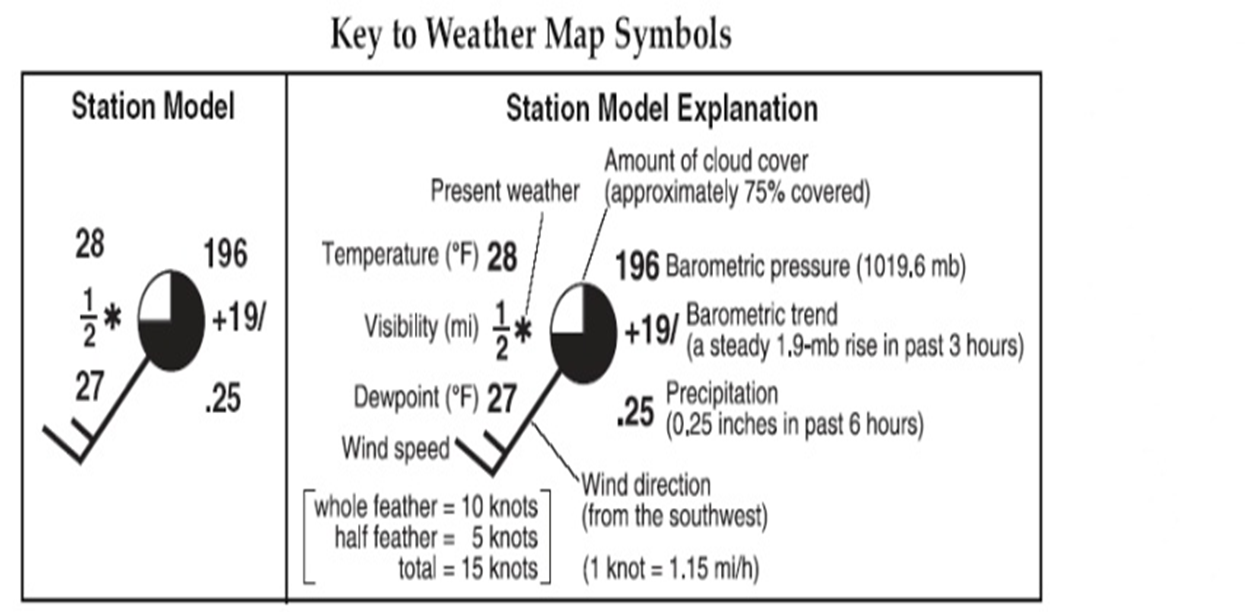 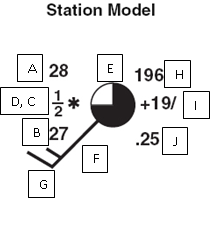 Air Pressure
H.	On the top right corner of the model for a 	surface weather map is the air pressure in 	millibars (mb).
	*Pressure range is 960mb to 1040 mb
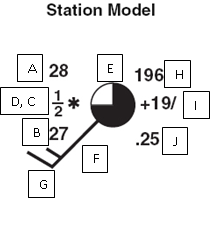 Precipitation
J.	Rain, snow, sleet and hail. Measures 	precipitation in inches for the last 6 hours.
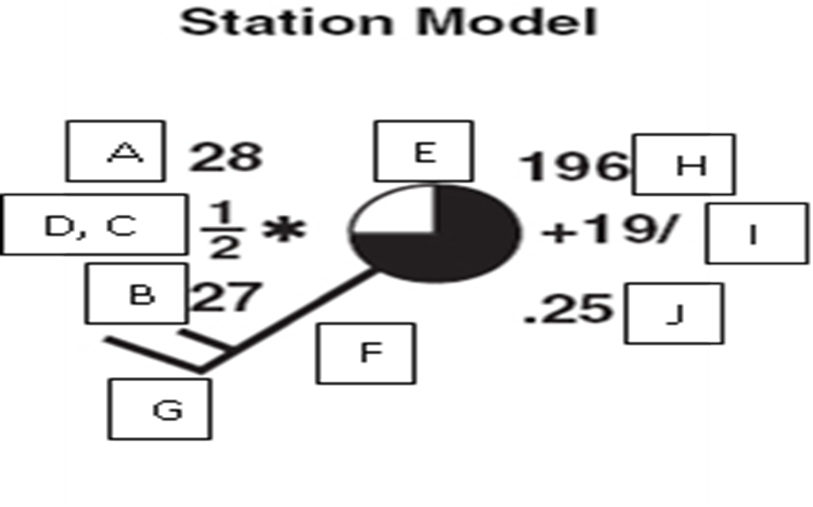 Now Lets Practice!
Please get one of the station model handouts off of the table and work with your partner to try identify each section of the station model.